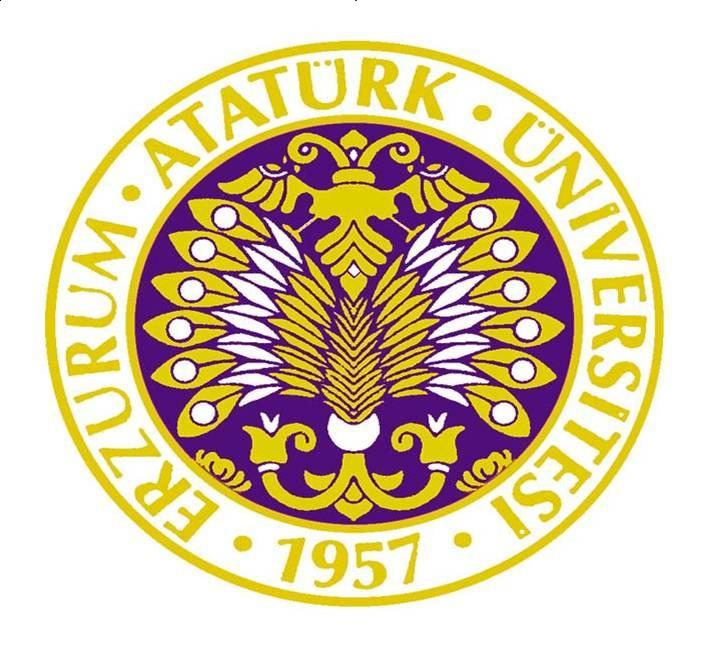 TIP FAKÜLTESİ ÖĞRENCİLERİNİN FAKÜLTELERİNE BAKIŞ AÇILARINDAKİ FARK NEDİR?Miray Maden*, Fatma Bircan Uncuoğlu*, Büşra Bodur**Atatürk Üniversitesi Tıp Fakültesi, 1. Sınıf, Erzurum Türkiye
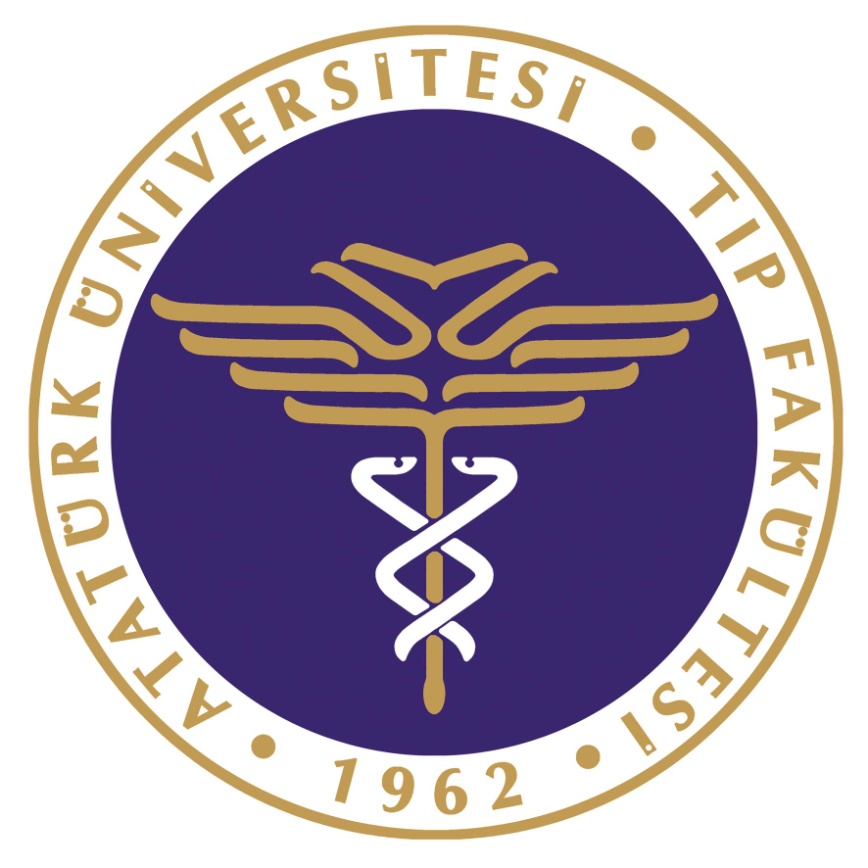 AMAÇ: Tıp fakültesinde okuyan 2. ve 6. sınıfların tıp eğitimine bakış açısını karşılaştırmaktır.

YÖNTEM: Atatürk Üniversitesi Tıp Fakültesi 2. sınıf ve 6. sınıf öğrencilerinden rastgele seçilen 50 kişiye anket uygulanmıştır. Veriler SPSS.20 programına kaydedilmiş ve ki-kare testi uygulanmıştır. p<0.05 anlamlı kabul edilmiştir.  

BULGULAR: İkinci sınıflardan 13 (%52) kız, 12(%48) erkek olmak üzere 25 kişi, 6. sınıflardan 13(%52) kız, 12(%48) erkek olmak üzere 25 kişi anketimize katılmıştır. Araştırmamıza göre 6. sınıf öğrencileri 2. sınıf öğrencilerine göre pratik dersleri teorik derslerden daha faydalı bulmaktadırlar (sırasıyla %96’ya %68, p=0,023) (Tablo1). Tıp Fakültesinde okuyan bayan öğrenciler erkek öğrencilere göre hekimlik mesleğini daha kutsal bulmaktadırlar (sırasıyla %96’ya %64, p=0,011) (Tablo2). Ankete verilen cevaba göre tıp fakültesi derslerinden zorlanan öğrencilerin daha çok bayan öğrenciler gibi görünmektedir (sırasıyla %72’ye %40, p=0,045) (Tablo2). Tıp Fakültesinde okuyan bayan öğrencilerin erkek öğrencilere göre tıp fakültesini tercih ettikleri için daha memnun ve tıp fakültesinde okudukları için daha mutlu oldukları saptanmıştır (sırasıyla her ikisi de %96’ya %64, p=0,011) (Tablo2).
TARTIŞMA: Anketimizi incelediğimizde sınıflara göre verilen cevaplarda benzerlik olmasına rağmen cinsiyete göre cevaplarda belirgin farklılıklar mevcuttur Altıncı sınıfa kadar teorik dersler yeteri kadar alındığı ve hekimliğe geçişin son basamağı olan intörnlükte pratik dersler daha önemli olduğu için 6. sınıflar 2. sınıflara göre pratik dersleri daha faydalı bulmuş olabilirler. Bayanların erkeklere göre hekimlik mesleğini daha kutsal bulmalarını; erkeklerin meslek seçiminde maddiyatı bayanlara göre daha ön planda tutmalarına ve bayanların seçim yaparken duygusal yönlerinin etkisinde kalmasına bağlıyoruz. Bayanlar erkeklere göre ders konusunda daha titiz oldukları için daha çok zorlanmış olabilirler. Tıp fakültesinde okumak diğer bölümlere göre sosyal hayatı daha çok kısıtladığını düşündüğümüz için erkekler bu bölümde okumaktan pek mutlu olmadıklarını ifade ettiler. Yine aynı sebepten dolayı erkekler “Tekrar tercih yapma şansınız olsaydı yine tıp fakültesini tercih eder miydiniz?” sorusuna bayanlara göre daha çok “hayır” yanıtı vermiş olduklarını düşünüyoruz.

SONUÇ: Yaptığımız ankete göre Atatürk Üniversitesi Tıp Fakültesi 2. sınıf ve 6. sınıf öğrencilerinin hekimliğe ve tıp eğitimine olan bakış açılarında kayda değer bir fark olmadığı gözlenmiştir. Fakat kızların erkelere göre fakülteden ve tercihlerinden daha memnun oldukları ama derslerde daha çok zorlandıklarını belirttikleri saptanmıştır.
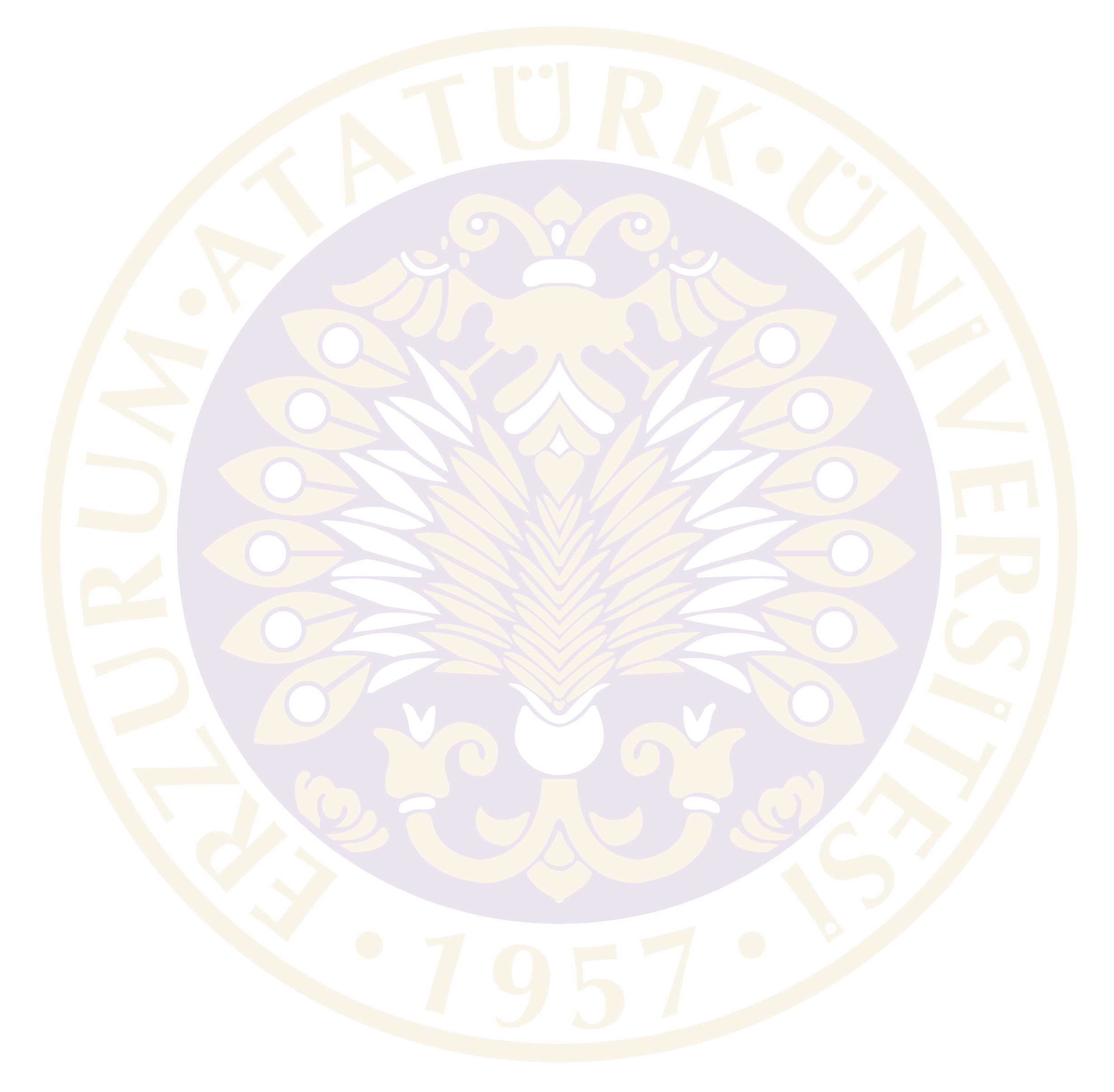 Tablo2: Sorulara evet cevabı veren öğrencilerin cinsiyete göre dağılımı
Tablo1:  Sorulara evet cevabı veren öğrencilerin sınıflara göre dağılımı
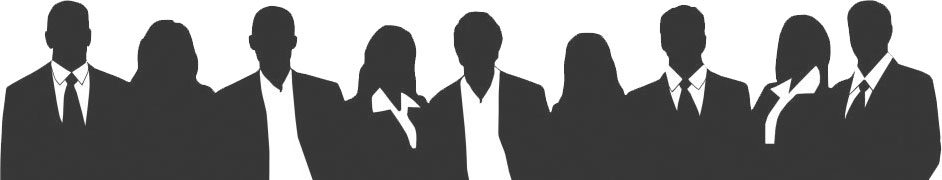 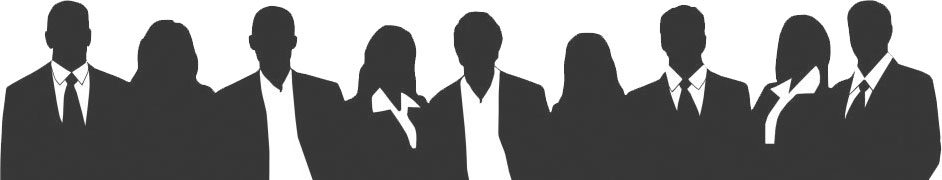 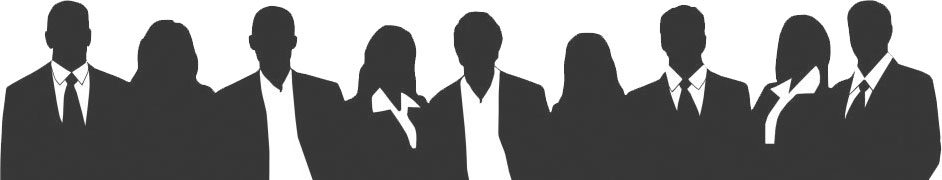 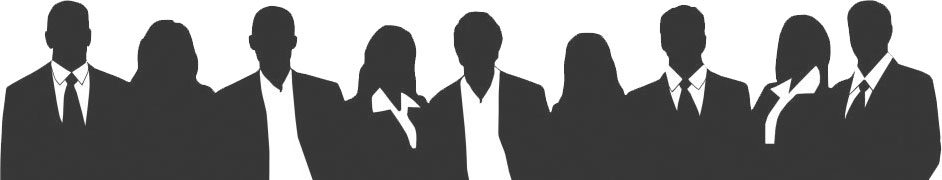 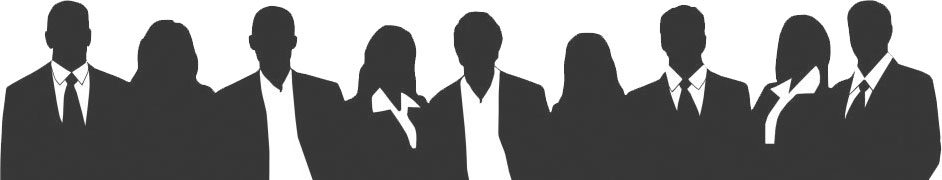